Figure 6. Hemodynamic attention effects of a representative subject projected on flattened cortical surfaces of the 2 ...
Cereb Cortex, Volume 17, Issue 10, October 2007, Pages 2468–2477, https://doi.org/10.1093/cercor/bhl154
The content of this slide may be subject to copyright: please see the slide notes for details.
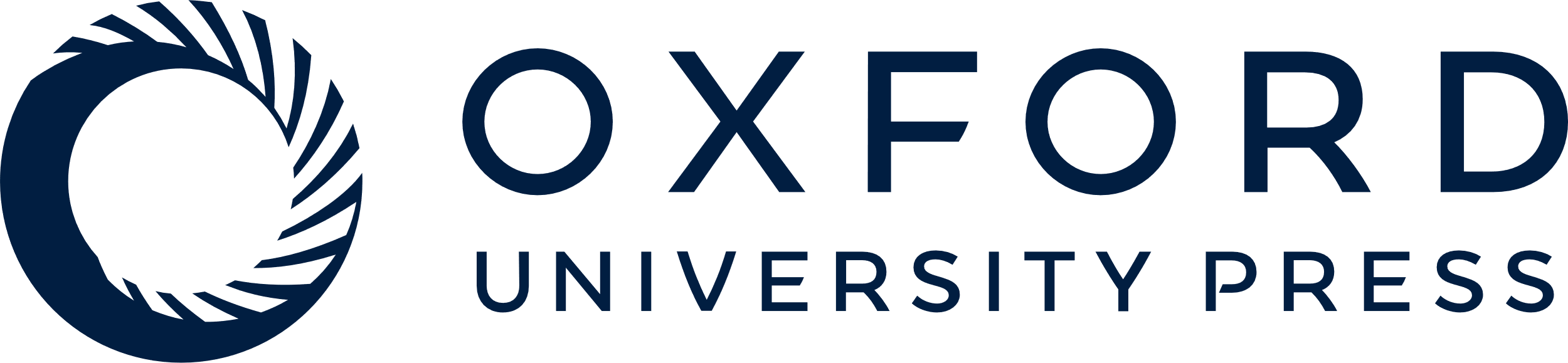 [Speaker Notes: Figure 6. Hemodynamic attention effects of a representative subject projected on flattened cortical surfaces of the 2 hemispheres. The event-related hemodynamic activation for the contrast attended versus unattended motion is shown in red. The corresponding activation for the contrast attended versus unattended color is shown in blue. The borders between the visual areas were defined by retinotopic mapping. Motion (green dotted line) and color (pink dotted line) localizers were obtained by contrasting all moving and all color change stimuli, respectively, versus the stationary isoluminant gray stimuli in the baseline. Note that the localizers also elicited activity to a smaller extent in earlier visual areas (V1, V2, V3, V3a) not shown in the figure.


Unless provided in the caption above, the following copyright applies to the content of this slide: © The Author 2007. Published by Oxford University Press. All rights reserved. For permissions, please e-mail: journals.permissions@oxfordjournals.org]